MEDIÁLNÍ ARCHEOLOGIE
VÝSTUP Z KURZU
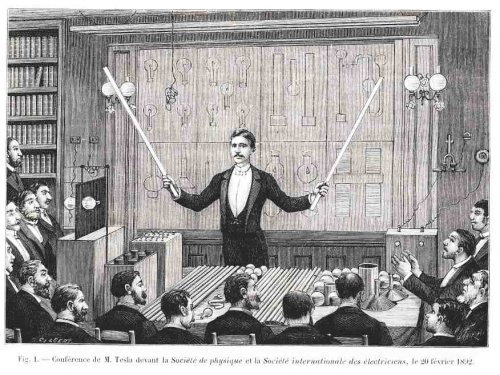 písemný test ve zkouškovém období
PROVĚŘUJE

přednášky
studijní literaturU
ZAHRNUJE vlastní analýzU
OSNOVA KURZU
MEDIÁLNÍ ARCHEOLOGIE JAKO TEORETICKÝ KONCEPT
MODERNITA
INTERTEXTUALITA
ZDROJE A METODY VÝZKUMU
ARCHEOLOGIE INTERAKTIVITY
ARCHEOLOGIE IMERZE
ARCHEOLOGIE TELEPREZENCE
ARCHEOLOGIE MOBILITY MÉDIÍ
JAK MYSLET O MÉDIÍCH ARCHEOLOGICKY ?
MEDIÁLNÍ ARCHEOLOGIE
ZKOUMAT NOVOU MEDIÁLNÍ KULTURU S VYUŽITÍM ZNALOSTÍ O MINULOSTI MÉDIÍ

	DŮRAZ NA ZAPOMENUTÉ APARÁTY, PRAKTIKY, VYNÁLEZY

	MEDIÁLNÍ KULTURA JAKO SEDIMENTOVANÁ, VRSTEVNATÁ
přístup a soubor taktik v současné mediální teorii, 
	charakteristický touhou odhalit potlačené a zapomenuté mediální postupy a technologie a přemýšlet, 
	co z nich cirkuluje v současné kultuře
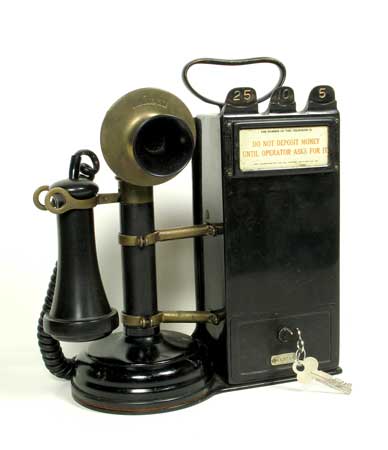 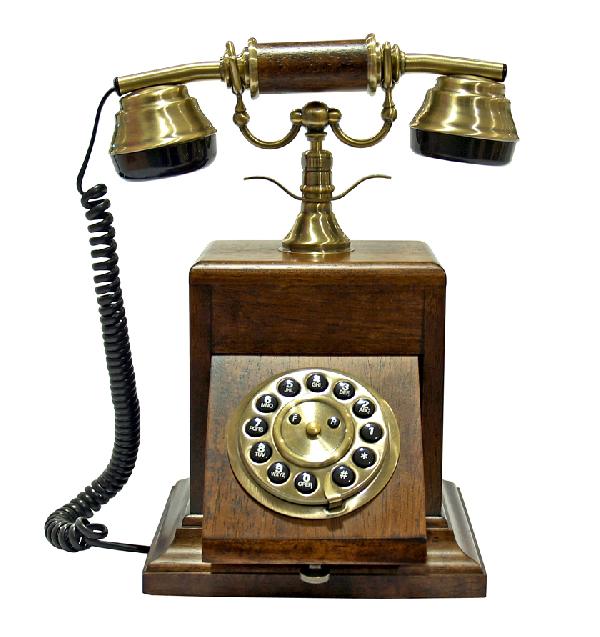 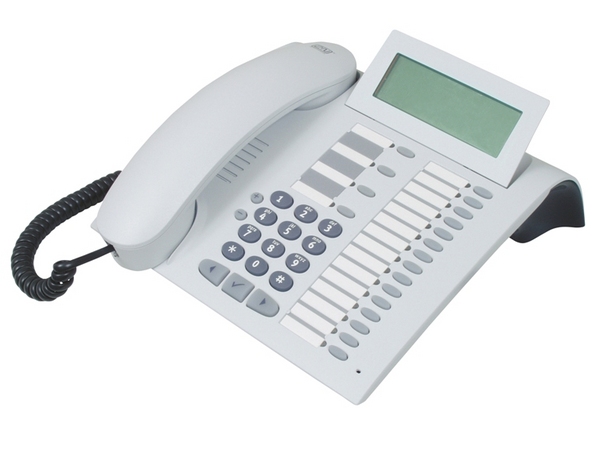 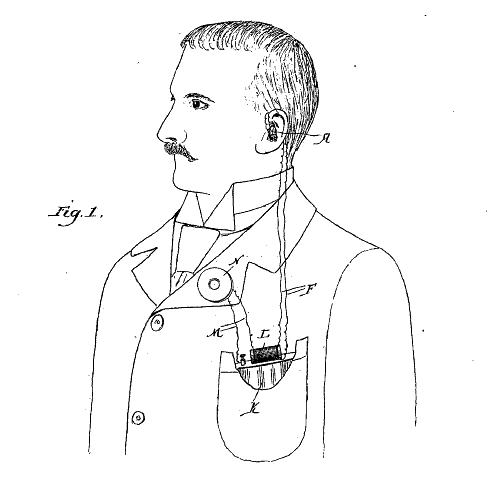 F. H. Collins: 1898 
 Magneto Ear Phone
patentová přihláška
F. H. Collins: 1898 
Magneto Ear Phone
patentová přihláška
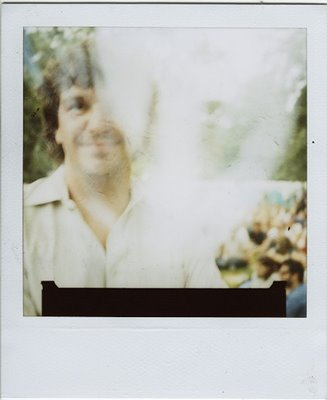 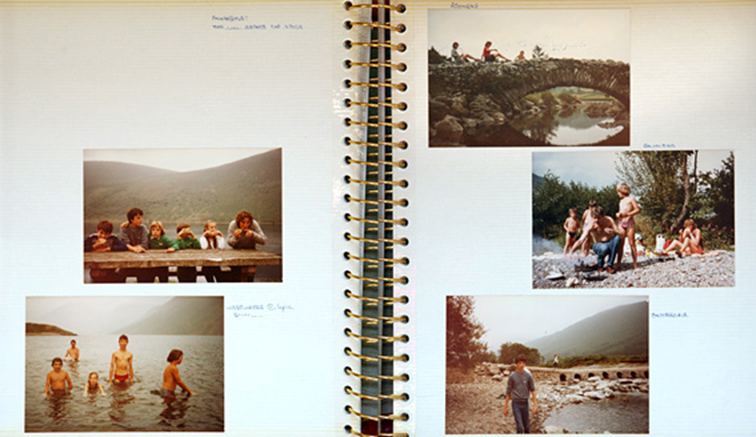 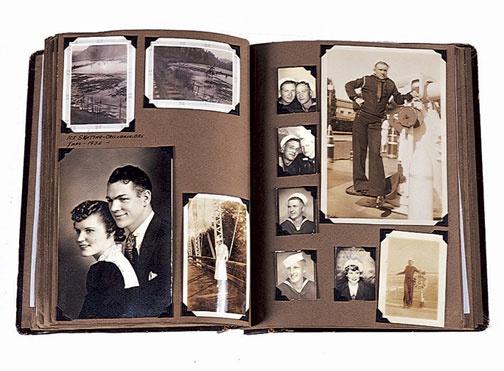 http://polanoid.net/ 

http://www.the-impossible-project.com/projects/exhibitions/venezia 

http://www.polaroidlove.cz/
http://hipstamatic.com/the_app.html
DIGITAL PHOTOGRAPHY NEVER LOOKED SO ANALOG
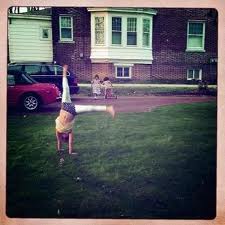 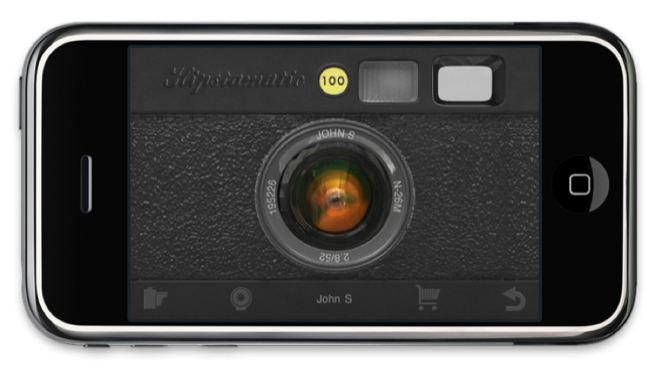 ARCHEOLOGIE
PÁTRÁNÍ PO DŮVODECH, PROČ SE URČITÝ FENOMÉN (VÝROK, TYP MYŠLENÍ, NÁSTROJ, PŘÍSTROJ, METODA, PRAKTIKA), ZRODIL, ROZVINUL A UCHYTIL PRÁVĚ V DANÉM HISTORICKÉM OKAMŽIKU

	VYCHÁZÍ Z FOUCAULTOVY METODOLOGIE ODHALOVÁNÍ „PODMÍNEK EXISTENCE“
Mediální archeologie jako teoreticky rafinovaná analýza historických  
	vrstev/ podloží médií v jejich singularitě
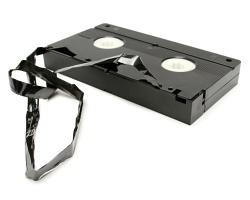 3 KLÍČOVÉ LINIE
MEDIOLOGIE

mediální archeologie jako metoda
HISTORIZACE SOUČASNOSTI

mediální archeologie jako promýšlení
ALTERNATIVNÍ HISTORIE
I.
MEDIOLOGIE
RÉGIS DEBRAY A KONCEPT MEDIOLOGIE

	zóna interakcí mezi kulturou a technologií, zejména technologiemi paměti, přenosu a směny informací

	efekty kulturní strukturace technických inovací
+
	technický základ společenského nebo kulturního vývoje
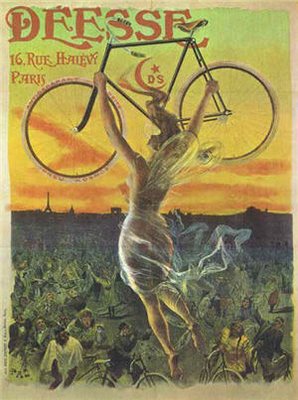 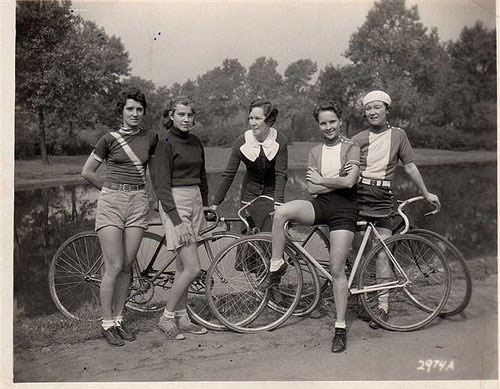 Miroslav Tyrš: 
Sebrané spisy Miroslava Tyrše. Spisy tělocvičné, sv. 1 – Základové tělocviku (1873)

lidské tělo – stroj – tělesná protéza
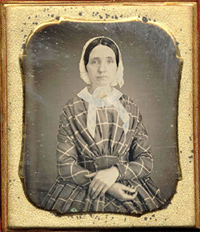 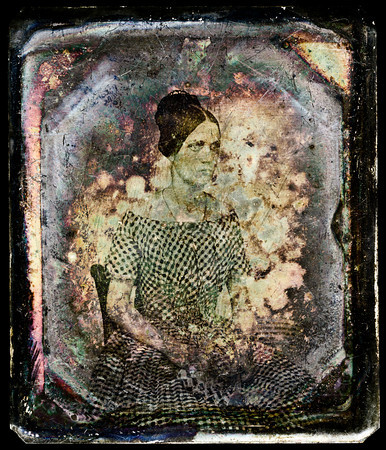 raná fotografie
a diskurs o nesmrtelnosti
Základní otázky mediologie

	Jak se materializují plány a ideje?
    Co jsou společenské a institucionální mediátory, které dávají médiím a komunikačním technologiím jejich kulturní moc?
Jsem papyrus, pergamen, papír, počítačová obrazovka. Jsem Dekameron, Francois Villon, Lenin a Macintosh, jsem piktogram a abeceda, text a hypertext, rukopis, vytištěná stránka a vyzařující obrazovka.

	Regis Debray, Media Manifestos, s. 16-17.
II.

HISTORIZACE SOUČASNOSTI
TEORIE REMEDIACE
JAY DAVID BOLTER – RICHARD GRUSIN

působí dvěma způsoby 
imediace + hypermediace
=
bezprostřednost + zprostředkovanost
JAY DAVID BOLTER – RICHARD GRUSIN

remediace
působí dvěma způsoby :

imediace + hypermediace
=
bezprostřednost + zprostředkovanost
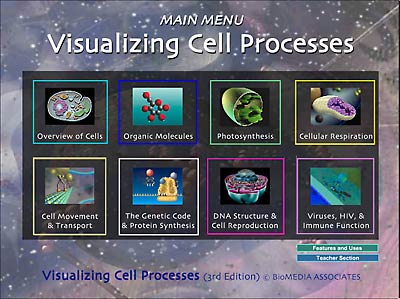 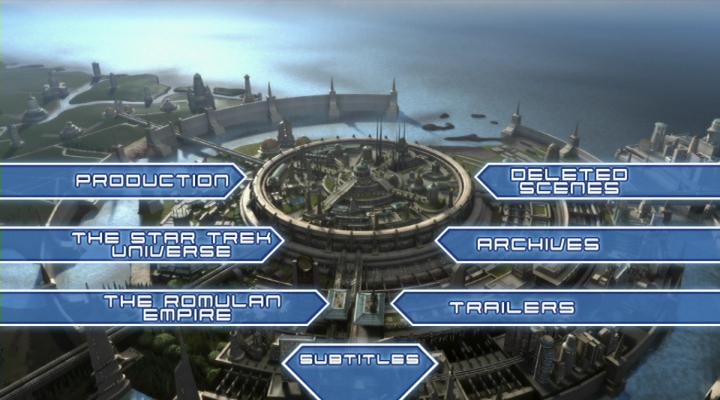 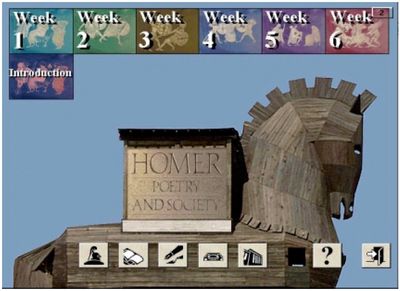 Diego Velázquez
Dvorní dámy 
1656
Jan Vermeer 
Malířství
1666-73
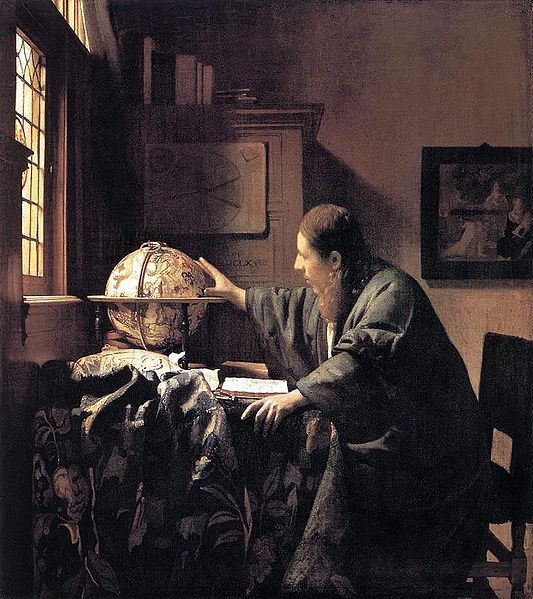 Jan Vermeer
Geograf + Astronom
oba 1668
koláž, fotomontáž  - 
klíčový tvůrčí umělecký postup 20. století
podstatou hypertextu je „nahrazování“
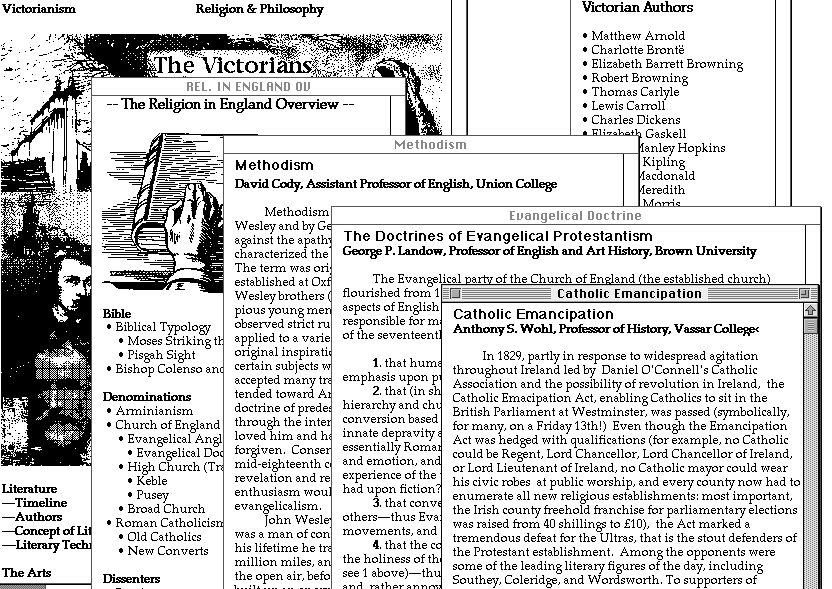 příklady remediace 
vztah internetu a tisku
stereoskopie, meoskop
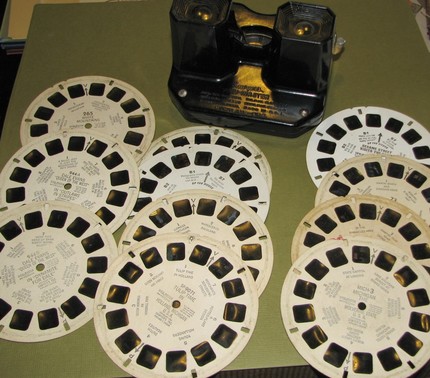 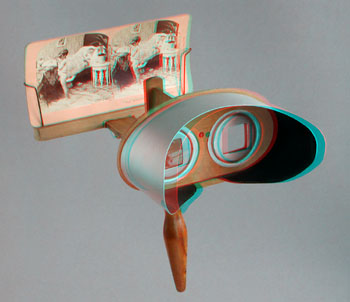 SIEGFRIED ZIELINSKI A KONCEPT NELINEÁRNÍHO VRSTVENÍ VARIACÍ

	HISTORIE MÉDIÍ NUTNĚ NENÍ VÝSLEDEK PŘEDVÍDATELNÉHO VÝVOJE OD PRIMITIVNĚJŠÍHO KE KOMPLEXNĚJŠÍMU APARÁTU

	MODY VIDĚNÍ, SLYŠENÍ A CÍTĚNÍ A JEJICH TECHNICKÉ PROSTŘEDKY
FRIEDRICH KITTLER A KONCEPT 
						DISKURSIVNÍCH SÍTÍ

média determinující subjekt

vzájemné předhánění mediálních technologií a války

rekursivní / znovu-se-opakující historie
NEIL POSTMAN A KONCEPT 				MEDIÁLNÍ EKOLOGIE
OTÁZKA ZPŮSOBU, JAKÝM KOMUNIKAČNÍ MÉDIA OVLIVŇUJÍ LIDSKÉ VNÍMÁNÍ, POROZUMNĚNÍ, POCITY A HODNOTY

MEDIÁLNÍ PROSTŘEDÍ (MEDIA ENVIRONMENT)
JEHO STRUKTURA, OBSAH A VLIV NA ČLOVĚKA
III.
ALTERNATIVNÍ HISTORIE
prezentace EH
ERKKI HUHTAMO A KONCEPT TOPOI

	URČITÁ TÉMATA MEDIÁLNÍ KULTURY SE NAVRACEJÍ, JEDNÁ SE O CYKLICKÉ FENOMÉNY, KLIŠÉ
Maroldovo panorama / nyní Pražské výstaviště / 1898
pohyblivá panorama
Phantasmagoria / duchařská představení laterny magiky / první pokusy již přelom 18. a 19. století
TELECTROSCOPE
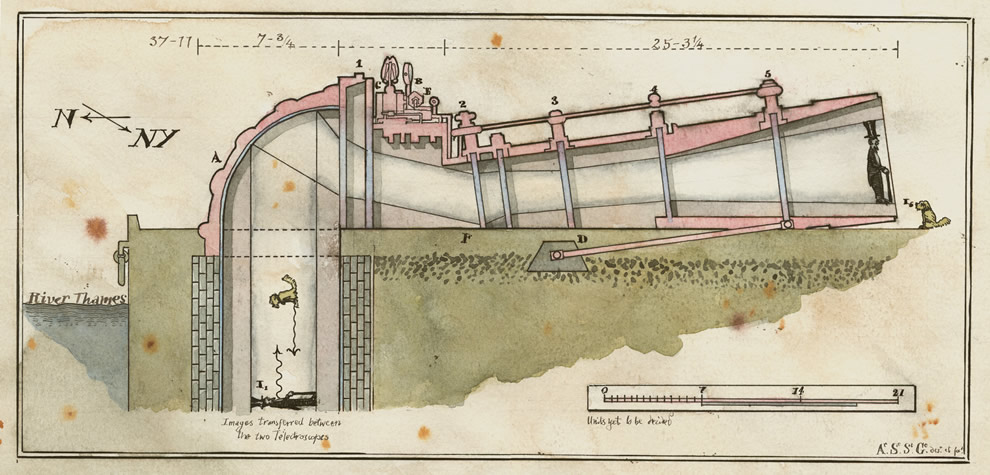 The
The New York Times, 1898
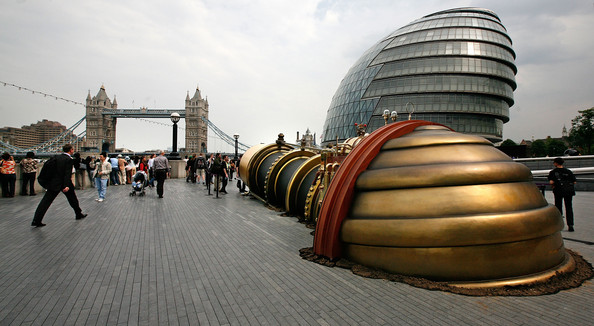 umělecká instalace Paula St George Londýn/ NY 2008
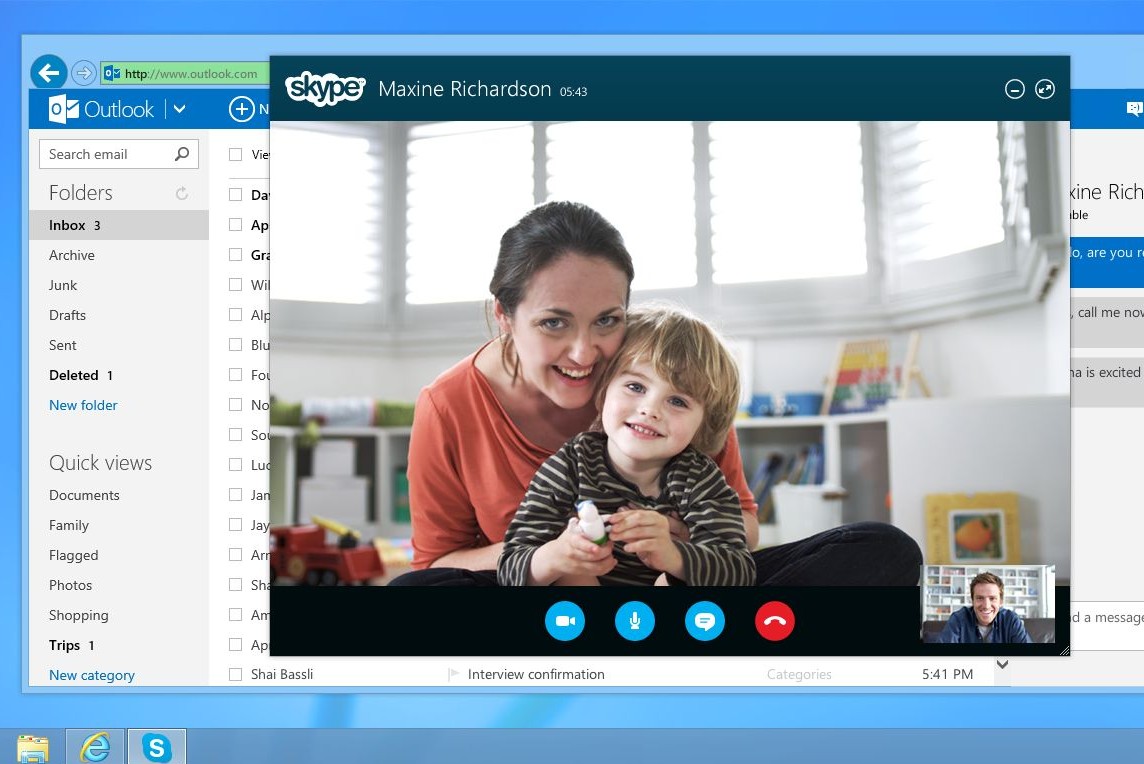 MICHEL FOUCAULT A POTŘEBA ZACHYCENÍ HETEROGENITY HISTORIE

 „zachytit nahodilosti, drobné odchylky, chyby, nepřesnosti, které daly vzniknout věcem, které přetrvaly a jichž si dnes ceníme“
SEAN CUBITT
GLOBÁLNÍ MEDIÁLNÍ UMĚNÍ – SÍTĚ A INOVACE 

PROBLEMATIKA PŘIJETÍ INOVACE V ZÁVISLOSTI NA
DISTRIBUCI A PUBLICITĚ
KONTAKTECH VĚDY A UMĚNÍ
nutnost nepojímat historii jako sled vynálezů, ale uvažovat o komplexních společenských sítích (vědci, umělci, instituce)

? jak digitální média přestrukturovala vztahy mezi tzv. prvním a třetím světem
SHRNUTÍ
promýšlení nových temporalit médií 
JAK SE STARÁ MÉDIA NAVRACEJÍ V NOVÝCH
HISTORIE MÉDIÍ, KTERÁ SE NEPROSADILA
NOVÁ MÉDIA JAKO STROJE ČASU
nová designová řešení přetvářejí stará média
mediální archeologie a 
subtémata související s populární vizuální kulturou 19. století

otázky zastaralých (mrtvých) médií

paralela vědy a umění

technologie a moderní tělesnost

virtualita

interaktivita

technokultura a populární imaginace
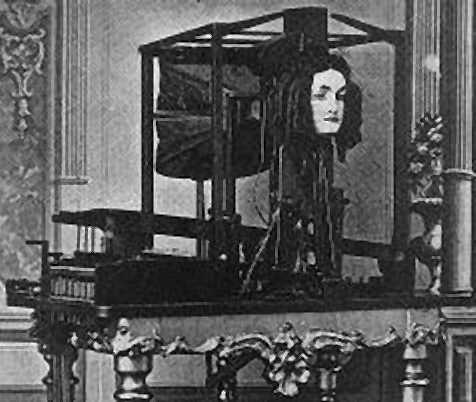 MODERNÍ PERCEPČNÍ ZKUŠENOST – 
POZOROVATEL 19. STOLETÍ, FOTOGRAFIE A DALŠÍ VIZUÁLNÍ ATRAKCE
Parallel Image 

instalace Gebharda Sengmullera

elektronická variace na cameru obscuru / nazýváno též Futura Obscura

ukázka - Parallel Image
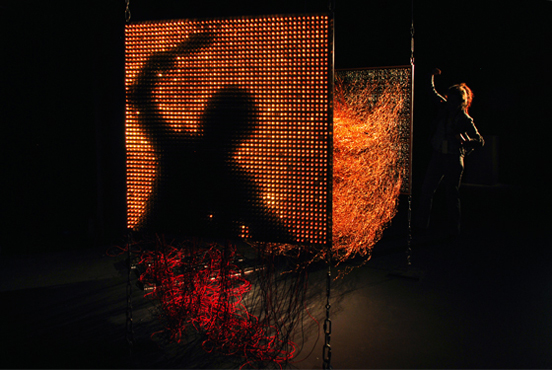 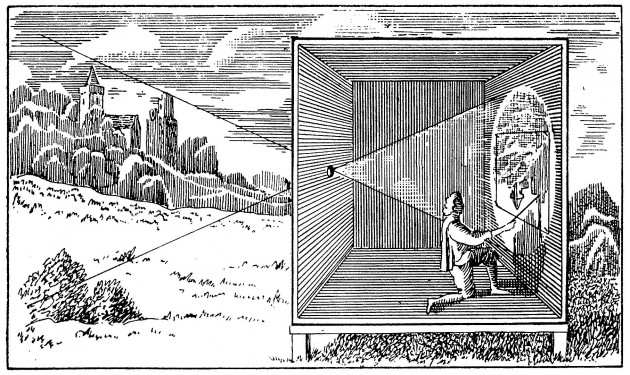 JONATHAN CRARY A KONCEPT MODERNÍHO POZOROVATELE
(dílo TECHNIQUES OF THE OBSERVER. On Vision and Modernity in the 19th Century)

VZTAH POZORUJÍCÍHO SUBJEKTU A TECHNIK/ TECHNOLOGIÍ VIDĚNÍ 

CAMERA OBSCURA – FOTOGRAFIE – STEREOSKOPIE

Camera obscura nabízí možnost reprodukovat svět přesněji než jen s pomocí lidského oka – rozvíjí specifický typ realismu
Fotografie v tomto ohledu na CO navazuje
Stereoskopie nabízí nový typ zážitku – dojem plasticity, umožněný zařízením, vzniká v pozorovatelově mysli

NOVÝ TYP ZKUŠENOSTI A DIVÁCTVÍ SPOJENÝ SE STEREOSKOPIÍ JAKO NOVÉ PARADIGMA VIDĚNÍ 19. STOLETÍ

OTÁZKY PASIVITY A  AKTIVITY DIVÁKA
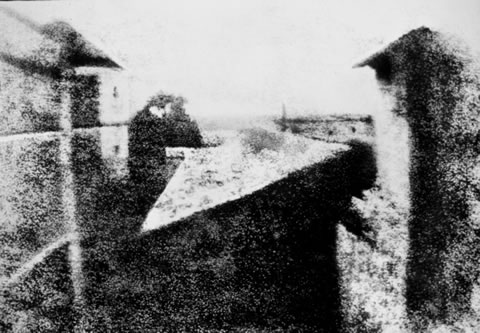 Wiiliam Henry Fox Talbot 

Joseph Nicephore Niepce »

 Louis Daguerre  ˅
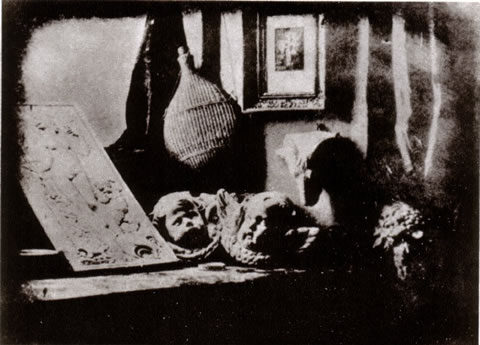 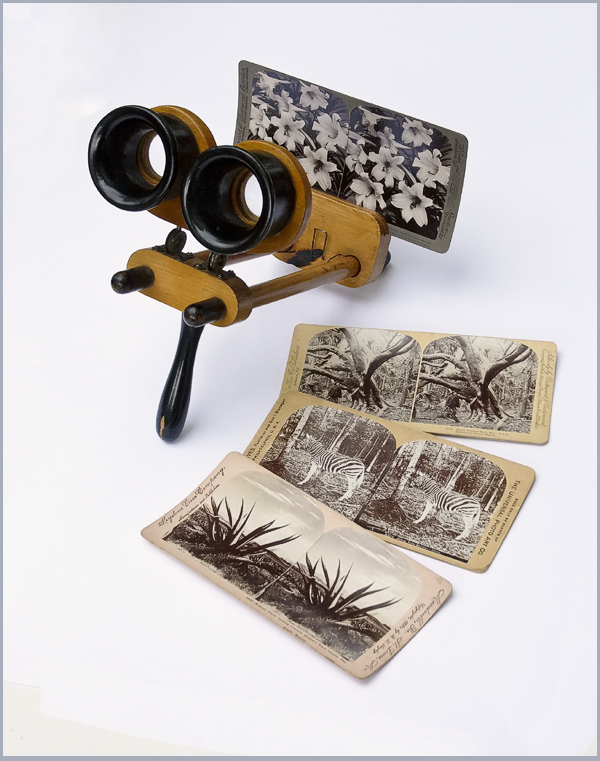 Stereoskopie
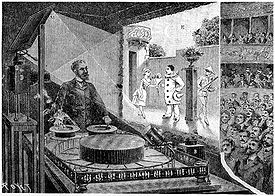 projekční tradice

projekce fotografií (diapozitivy)

projekce kreslených obrázků Charles-Émile Reynaud

ukázka - Reynaud
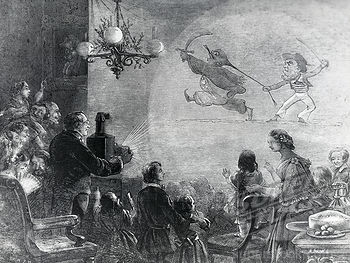 Sara Danius

The Senses of Modernity. Technology. Reception and Aesthetics (2002)

? pramenů pro výzkum – velmi široké spektrum

stroje
reprezentace, které vytvářejí
ostatní reprezentace celku vizuální kultury
psaný diskurz (kulturně-publicistický, vědecký, umělecký), metadiskurz – brožury a manuály


Sara Danius – stroje v moderní literatuře

Thomas Mann – Kouzelný vrch
ukázka - Kouzelný vrch (GER, 1982, TV-ser.)

Marcel Proust – Hledání ztraceného času

James Joyce – Odysseus